January 2021
Enhanced Trigger Frame for EHT Support
Date: 2021-01-06
Authors:
Steve Shellhammer (Qualcomm)
Slide 1
January 2021
Introduction
Here we propose an Enhanced Trigger Frame that is backward compatible with HE STAs with additional support for EHT STAs
Benefits of this Design
Leverage 802.11ax Trigger Frame Design
Updates in this revision
Given we are developing a better understanding of the U-SIG in the TB PPDU, we show how the information needed for the U-SIG in the TB PPDU can be carried in the Trigger Frame
For the User Info Field RU Allocation Table, we consider using Primary/Secondary Channels versus Lower/Upper Channels
Slide 2
Steve Shellhammer (Qualcomm)
January 2021
Requirements
Slide 3
Steve Shellhammer (Qualcomm)
January 2021
Trigger Frame – Reserved Bits
Available Reserved Bits
Common Info Field, the UL HE SIG-A2 Reserved subfield (B54-B62)
These bits are currently set to all ones
These bits are copied into the SIG-A2 Reserved subfield in the HE UL TB PPDU
Common Info Field, the Reserved Bit (B63) 
This bit is currently set to zero
User Info Field, the Reserved bit (B39)
This bit is currently set to zero
User Info Field, the MSB of AID12 is unused except for a few special cases, and can be reused
See Table 9-31h
Summary
We have 10 available reserved bits in the Common Info Field
We have 2 available reserved bits in the User Info Field
Slide 4
Steve Shellhammer (Qualcomm)
January 2021
UL HE SIG-A2 Reserved Subfield (B54-B62)
Text from 802.11ax Draft 7
The UL HE-SIG-A2 Reserved subfield of the Common Info field carries the value to be included in the Reserved field in the HE-SIG-A2 subfield of the solicited HE TB PPDUs. An HE AP sets the UL HE-SIG-A2 Reserved subfield to all 1s.
This ensures that all HE STAs transmit the same bits in the SIG-A2 Reserved subfield
These bits are must cut from the Trigger Frame and pasted into the HE-SIG-A2 field
These bits are not used for any other purpose in HE
These bits can be modified for EHT without causing an impact on HE STAs
Slide 5
Steve Shellhammer (Qualcomm)
January 2021
Common Information
Slide 6
Steve Shellhammer (Qualcomm)
January 2021
Reference – 802.11ax Common Info Field
For reference, here is the 802.11ax Common Info Field
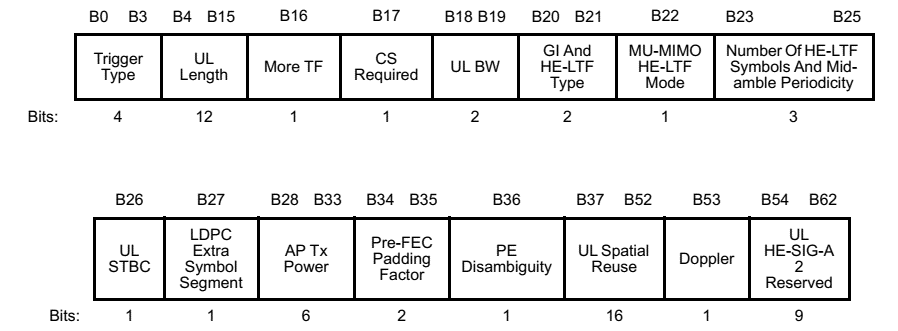 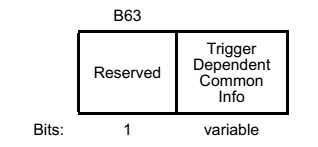 Slide 7
Steve Shellhammer (Qualcomm)
January 2021
Latest TB PPDU U-SIG
In [1] we have the latest U-SIG contents for the TB PPDU
Like in 11ax, STAs transmitting in the same 20 MHz need to transmit the same U-SIG, so Third-Party STAs can decode the U-SIG
The necessary information is better to be carried in the Trigger Frame, versus having assigning fixed values
Fields for some of these entries are already available in the Common Info Field
We need to account for the new fields
Alice Chen, Sameer Vermani, Bin Tian and Youhan Kim, “U-SIG Design for TB PPDU,” IEEE 802-11/20-1546r0, September 2020
Slide 8
Steve Shellhammer (Qualcomm)
January 2021
U-SIG in TB PPDU
Slide 9
Steve Shellhammer (Qualcomm)
January 2021
Proposal for Carrying Necessary U-SIG Subfields in Special User Info Field
Define a special AID12 value in Table 9-31h “AID12 Subfield Encoding” to indicate that the User Info Field with this special AID12 value is a Special User Info Field carrying the non-derived content for the U-SIG of the TB PPDU
The first 12 bits (B0-B11) of the User Info Field is AID12
The remaining 28 bits (B12-B39) are allocated to the following U-SIG Subfields
The exact bit assignments can be done once the U-SIG format is finalized for the TB PPDU
This Special User Info Field is sent right after the Common Info Field
Slide 10
Steve Shellhammer (Qualcomm)
January 2021
Mapping Content from Trigger Frame to TB PPDU Preambles
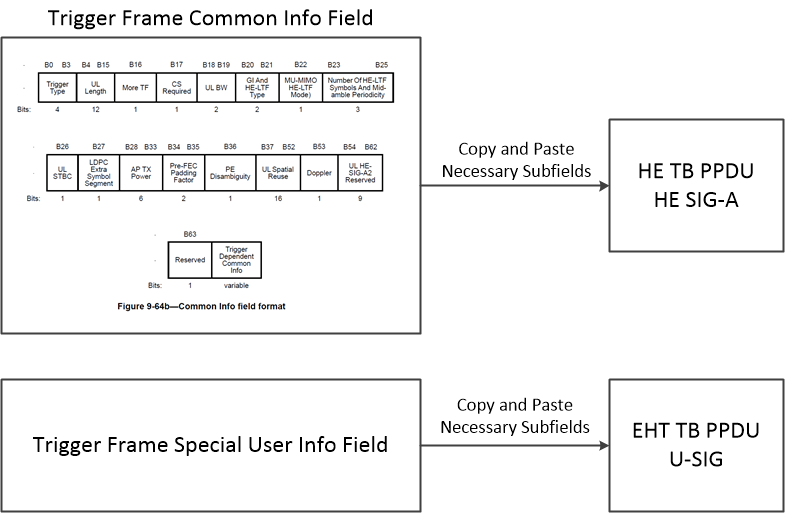 Slide 11
Steve Shellhammer (Qualcomm)
January 2021
802.11ax Draft Statement
The following statement is in the 802.11ax Draft, Clause 26.5.2.2.4
“The AP shall place User Info fields with the AID12 subfield set to 0 or a value greater than 2007 after User Info fields with the AID12 subfield set to a value in the range 1 to 2007 (if any present).”

Here we propose a way of keeping the Special User Info Field right after the Common Info Field while still addressing this statement in the 802.11ax Draft
Slide 12
Steve Shellhammer (Qualcomm)
January 2021
Proposal for AID12 Value
Instead of using one of the currently reserved AID12 values we propose to use a currently unreserved value, AID12 = 2007
Make that a special value in EHT, indicating the Special User Info Field
Place the Special User Info Field right after the Common Info Field
This is consistent with the statement in the 11ax draft, since the AID12 value is not greater than 2007
Set the Common Info Field Reserved bit (B63) to the Enhanced Trigger Frame Flag
The current value of B63 in 11ax is zero
If set to one the STA knows this is an Enhanced Trigger Frame
This indicates the presence of the Special User Info Field with AID12=2007 to convey additional Common Information, as shown below
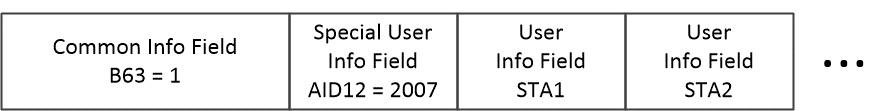 Slide 13
Steve Shellhammer (Qualcomm)
January 2021
Number of HE LTFs and Midamble Periodicity
It is possible to expand the “Number of HE LTFs and Midamble Periodicity” subfield to support up to 16 LTFs
Slide 14
Steve Shellhammer (Qualcomm)
January 2021
Common Info Summary
B63 is the Enhanced Trigger Frame Flag
In 802.11ax B63 is a reserved bit and is set to zero
In 802.11be B63 is the Enhanced Trigger Frame Flag and is set to one
This indicates it is an Enhanced Trigger Frame and supports EHT
It also indicates that AID12=2007 is a Special AID12 value
A Special User Info field is placed right after the Common Info Field
It uses Special AID12=2007
It carries the non-derived information for the U-SIG in the TB PPDU
PHY Version Identifier, PPDU Bandwidth, Spatial Reuse 1, Spatial Reuse 2, U-SIG Reserved bits
The Number of HE LTFs and Midamble Periodicity subfield has been extended to support 12 and 16 LTFs
Slide 15
Steve Shellhammer (Qualcomm)
January 2021
User Information
Slide 16
Steve Shellhammer (Qualcomm)
January 2021
Update
The update proposal for the User Info Field includes the following changes
Change RU Allocation table bits (LU, B0) from Lower/Upper meaning to Primary/Secondary meaning
Remove the HE/EHT bit from the User Info Field
This approach provides backward compatibility with 11ax and provides an EHT Reserved bit
Material from the earlier proposal is in the Backup
Slide 17
Steve Shellhammer (Qualcomm)
January 2021
Clarification of HE/EHT User Info Field Format
HE STAs
User Info Field is always the HE format
R1 EHT STAs
If Enhanced Trigger Frame Flag is zero, User Info Field is HE format
EHT STA transmits HE TB PPDU
If Enhanced Trigger Frame Flag is one, User Info Field is EHT Format
EHT STA transmits EHT TB PPDU
R2 EHT STAs
It is possible to support both HE or EHT User Info Field formats in one Trigger Frame to support A-PPDU in R2
Slide 18
Steve Shellhammer (Qualcomm)
January 2021
User Info Field Subfields
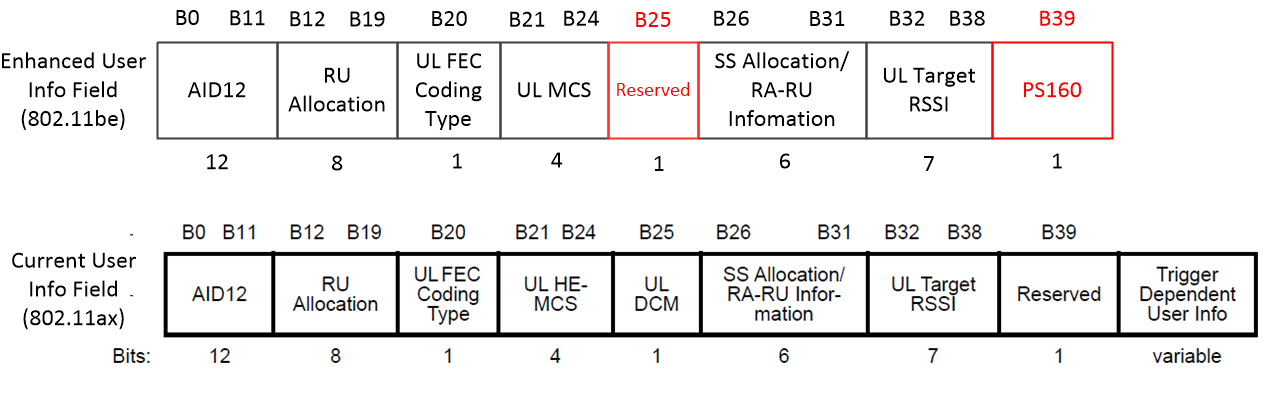 Slide 19
Steve Shellhammer (Qualcomm)
January 2021
Primary/Secondary Definition for B0 and Additional bit
B0 is the Primary/Secondary 80 MHz bit for RUs/MRUs less than or equal to 80 MHz
For larger MRUs, B0 is a bit used in the indication of the specific MRU, and no longer has a primary/secondary meaning

PS160 is the Primary/Secondary 160 MHz bit for RUs/MRUs less than or equal to 160 MHz
For larger MRUs PS160, is a bit used in the indication of the specific MRU, and no longer has a primary/secondary meaning
Slide 20
Steve Shellhammer (Qualcomm)
January 2021
Backward Compatibility with 802.11ax
Slide 21
Steve Shellhammer (Qualcomm)
January 2021
Logic – Primary/Secondary Approach
Hence the STA can determine the exact RU/MRU location looking only at {PS160, B0, B7-B1}
This means in R2 we can signal which 80 MHz is HE and which is EHT to support A-PPDU
Exact signaling for A-PPDU TB PPDU to be deferred to R2
In R1 the User Info Field is always formatted for EHT
Slide 22
Steve Shellhammer (Qualcomm)
January 2021
B0 indicates P80/S80
PS160 indicates P160/S160

For all RUs/MRUs that fit in 80 MHz, these two bits uniquely identify the 80 MHz segment
Slide 23
Steve Shellhammer (Qualcomm)
January 2021
B7-B1
B0
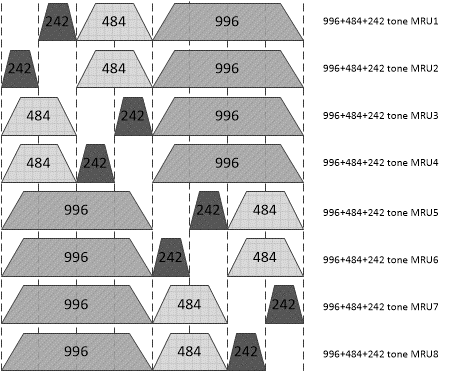 0
96
0
97
98
0
0
99
1
96
1
97
98
1
B0 and B7-B1 indicate MRU within 160 MHz
PS160 indicates whether this is in P160 or S160
1
99
Slide 24
Steve Shellhammer (Qualcomm)
January 2021
PS160
B7-B1
B0
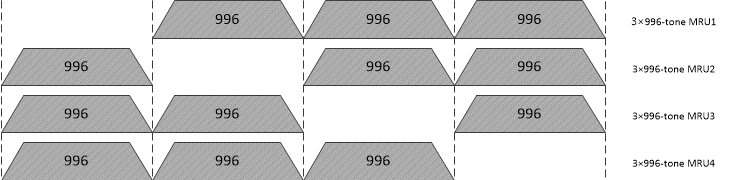 0
104
0
0
1
104
104
0
1
1
104
1
For MRUs larger than 160 MHz, the bits B0 and PS160 are just bits identifying the specific MRU and have no meaning of Primary/Secondary
Slide 25
Steve Shellhammer (Qualcomm)
January 2021
SS Allocation Subfield
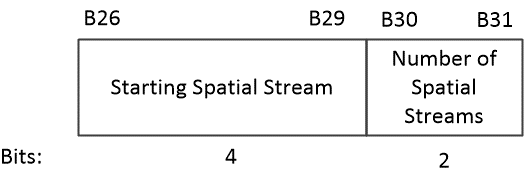 Four bits allow indexing the starting spatial stream over the full 16-bit range, supporting up to a total of 16 spatial streams in UL MU-MIMO
Two bits for the Number of Spatial Streams supports up to 4 spatial streams per-user
Slide 26
Steve Shellhammer (Qualcomm)
January 2021
User Info Field Summary
B25 is an EHT Reserved bit.  In R1 it is set to zero.
B39 is the PS160 Bit
Used in the RU Allocation Table
B26-29 is a 4-bit subfield indicating the Starting Spatial Stream Number
B30-B31 is a 2-bit subfield indicating the number of per-User Spatial Streams

As described earlier
In R2 TB A-PPDU signaling can be included in the Common Info
Since the STA can determine its RU/MRU location processing only the User Info Field, without knowing a priori if the User Info Field is, HE or EHT format
Slide 27
Steve Shellhammer (Qualcomm)
January 2021
Straw Poll #1
Do you agree that in a Trigger Frame that solicits an EHT TB PPDU, a Special User Info Field is placed immediately after the Common Info Field and the Special User Info Field carries the following non-derived subfields of the U-SIG in the TB PPDU,
PHY Version ID (3 bits)
PPDU Bandwidth Extension Field (2 bits) [1]
Spatial Reuse 1 (4 bits)
Spatial Reuse 2 (4 bits)
U-SIG Reserved Bits (12 bits)
The length of the Special User Info Field is the same length as the length of the other User Info Fields in the Trigger Frame
Slide 28
Steve Shellhammer (Qualcomm)
January 2021
Straw Poll #2
Do you agree that,
If the Special User Info Field is not present in the Trigger Frame, then the User Info Field is the HE format and the EHT STA transmits an HE TB PPDU
In R1, if the Special User Info Field is present in the Trigger Frame, the User Info Field is the EHT Format and the EHT STA transmits an EHT TB PPDU
Slide 29
Steve Shellhammer (Qualcomm)
January 2021
Straw Poll #3
Do you agree to identify the Special User Info Field (that carries the non-derived subfields of the U-SIG) by using the value 2007 in the AID12 subfield?
An EHT AP shall not use the value 2007 as an association identifier (AID) for any STA
Slide 30
Steve Shellhammer (Qualcomm)
January 2021
Reference: Trigger Frame User Info Field Subfields
This figure is provided for reference for Straw Polls 4-6
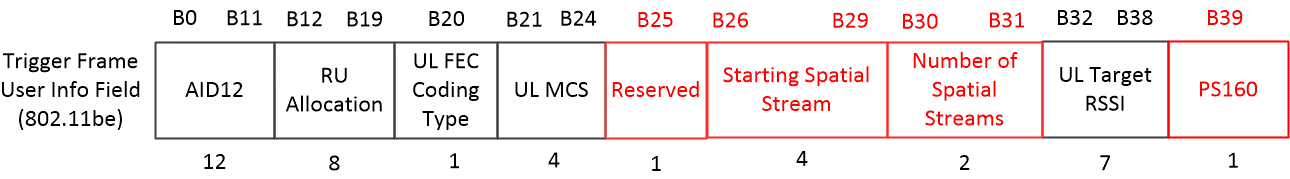 Slide 31
Steve Shellhammer (Qualcomm)
January 2021
Straw Poll #4
Do you agree that B39 in a User Info Field addressed to an EHT STA within a Trigger Frame is the Primary/Secondary 160 (PS160) subfield
Note: The PS160 subfield, along with B7-B0 of the RU Allocation subfield, specify the RU/MRU
Slide 32
Steve Shellhammer (Qualcomm)
January 2021
Straw Poll #5
Do you agree that B25 in a User Info Field addressed to an EHT STA within a Trigger Frame is reserved and is set to zero in R1?
Note: In 802.11ax B25 is the DCM bit, which is not needed in 802.11be
Slide 33
Steve Shellhammer (Qualcomm)
January 2021
Straw Poll #6
Do you agree to use four bits of a User Info Field addressed to an EHT STA within a Trigger Frame for the  Spatial Stream Allocation subfield and to indicate the starting spatial stream, and two bits to indicate the number of per-user spatial streams?
Note: This supports up to a total of 16 spatial streams with up to four spatial streams per-user
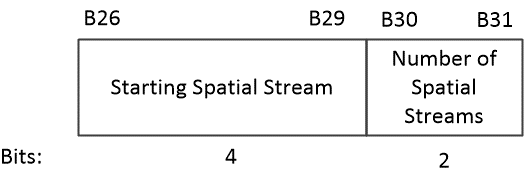 Slide 34
Steve Shellhammer (Qualcomm)
January 2021
References
Ming Gan, et. al., “Backward compatible EHT trigger frame follow up,” IEEE 802.11-20/1808r4, January 2021
Slide 35
Steve Shellhammer (Qualcomm)